八年级 物理
第十二章 简单机械
复习课
[Speaker Notes: 本PPT模板部分元素使用了幻灯片母版制作。如果需要修改，点击-视图-幻灯片母版-修改；完成后关闭编辑母版即可。]
一、简单机械---杠杆
1 、杠杆的五要素
支点O、动力F1 、阻力F2 、动力臂 L1、阻力臂 L2
画出图示杠杆的五要素
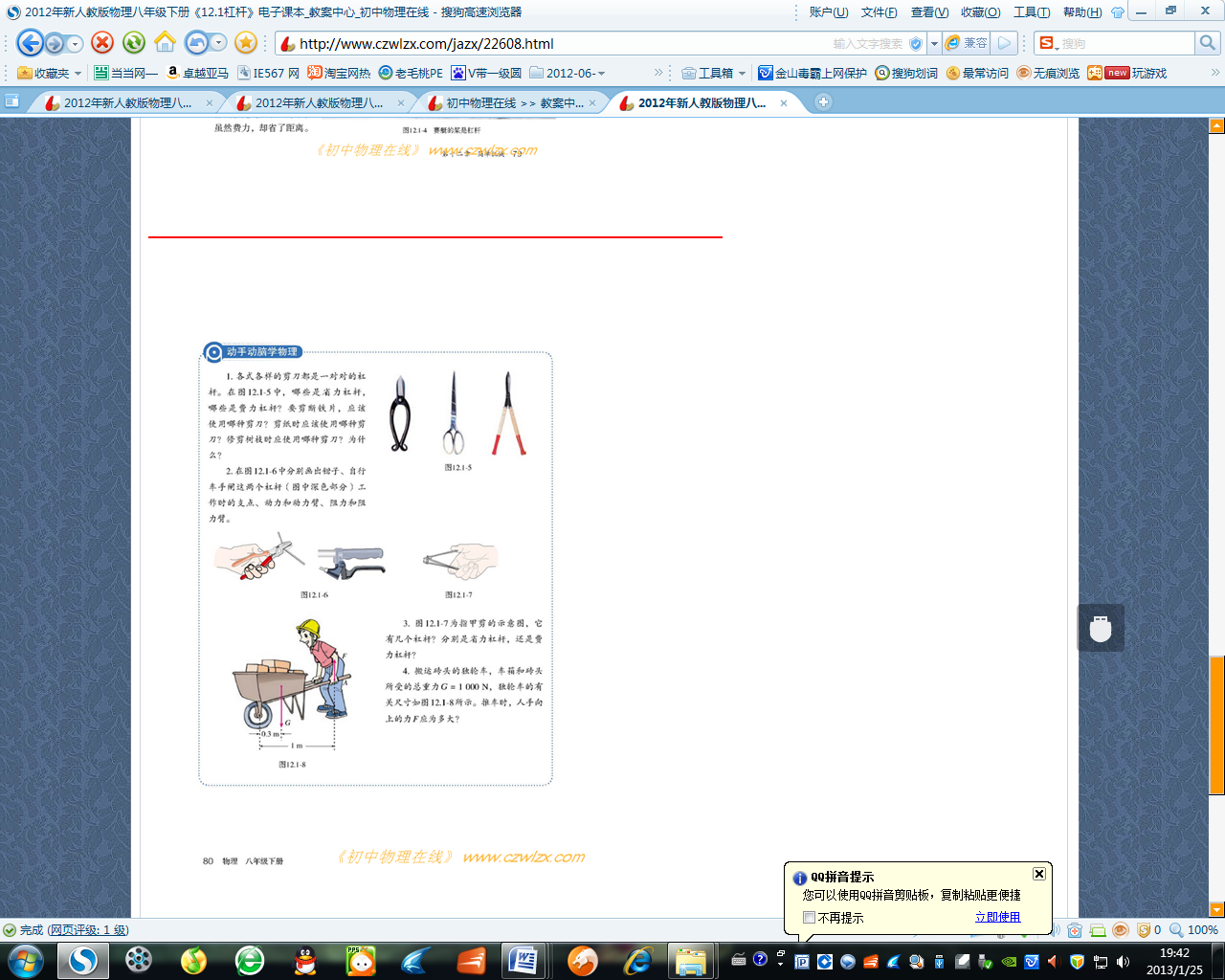 F2
L2
F1
F1
L1
O
F2
L1
O
L2
1
[Speaker Notes: 本PPT模板部分元素使用了幻灯片母版制作。如果需要修改，点击-视图-幻灯片母版-修改；完成后关闭编辑母版即可。]
一、简单机械---杠杆
2 、杠杆平衡条件：
动力×动力臂=阻力×阻力臂，即   F1 × L1=F2 × L2
练习1：P80第4题 搬运砖头的独轮车，车厢和砖头所受的总重力G=1000N，独轮车的有关尺寸如图所示。推车时，人手向上的力F应为多大
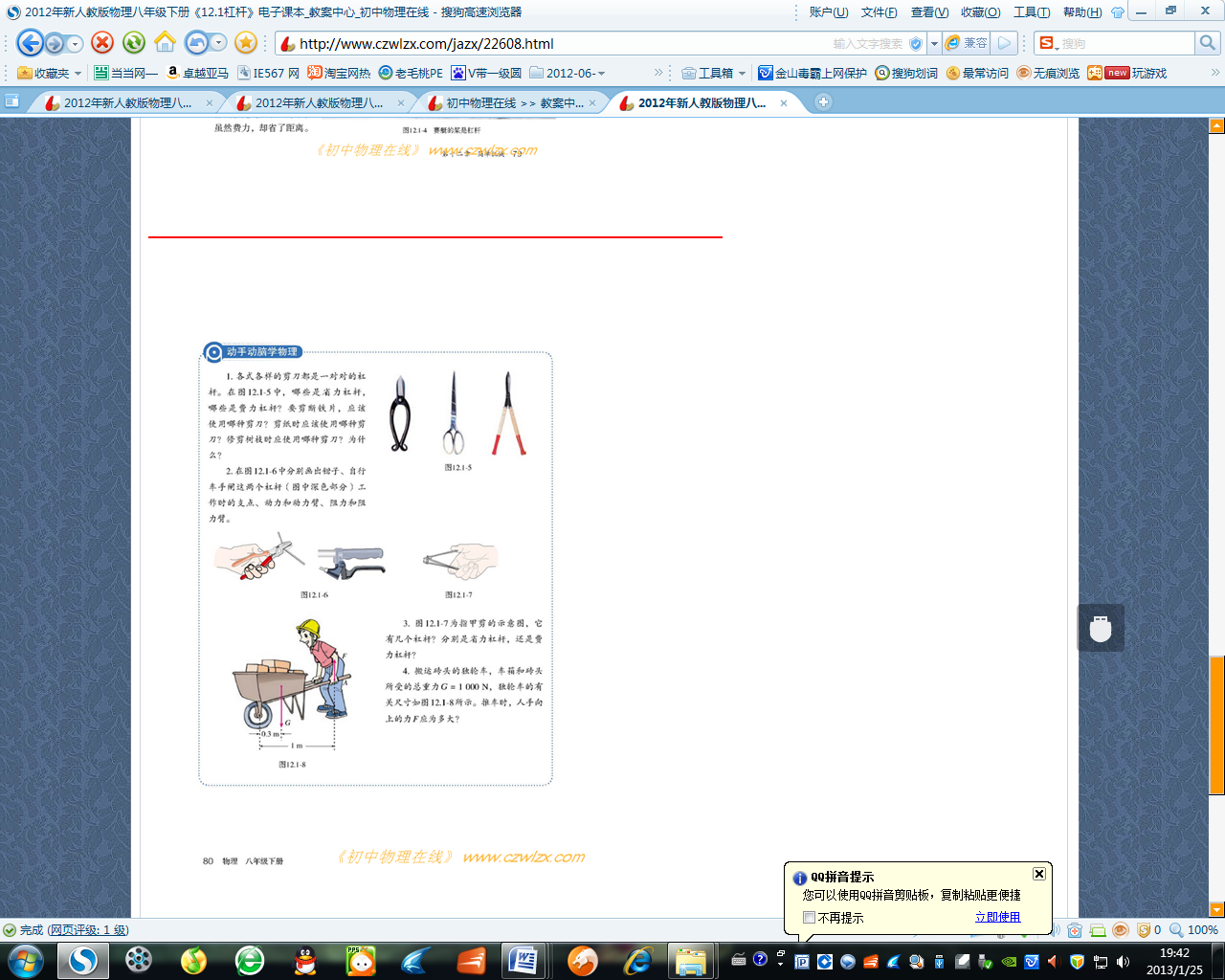 解：F L1=G L2
F ×1m =1000N ×0.3m
F =300N
答：人手向上的力F应为300N
2
[Speaker Notes: 本PPT模板部分元素使用了幻灯片母版制作。如果需要修改，点击-视图-幻灯片母版-修改；完成后关闭编辑母版即可。]
B
A
C
O
一、简单机械---杠杆
2 、杠杆平衡条件：
练习2：小阳同学在做“探究杠杆平衡条件”的实验时，他把杠杆挂在支架上，发现左端向下倾斜。
（1）若使杠杆在                位置平衡，需把平衡螺母向
      端调节。
（2）如果在杠杆的A处挂三个相同的钩码，则在B处要挂   
个同样的钩码，杠杆才能重新在水平位置平衡。
（3）若在C处挂6 N的钩码，用弹簧测力计作用在B点，要使杠杆在水平位置平衡，最小拉力的方向应该                  ，此时弹簧测力计
的示数为                。
右
水平
2
竖直向上
2 N
3
[Speaker Notes: 本PPT模板部分元素使用了幻灯片母版制作。如果需要修改，点击-视图-幻灯片母版-修改；完成后关闭编辑母版即可。]
一、简单机械---杠杆
3 、杠杆分类：
特点：动力臂大于阻力臂，省力，但是费距离
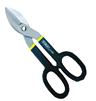 省力杠杆：
举例：撬棒、起子、羊角锤、铁剪、园艺剪
特点：动力臂等于阻力臂,动力等于阻力
等臂杠杆：
举例：天平、定滑轮
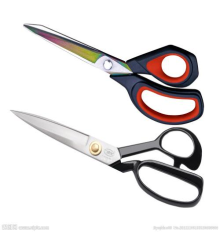 特点：动力臂小于阻力臂，费力，但是省距离
费力杠杆：
举例：船桨、镊子、钓鱼竿、纸剪、裁剪
4
[Speaker Notes: 本PPT模板部分元素使用了幻灯片母版制作。如果需要修改，点击-视图-幻灯片母版-修改；完成后关闭编辑母版即可。]
一、简单机械---杠杆
3 、杠杆分类：
练习3、下列工具在正常使用中，属于费力杠杆的是（      ）
C
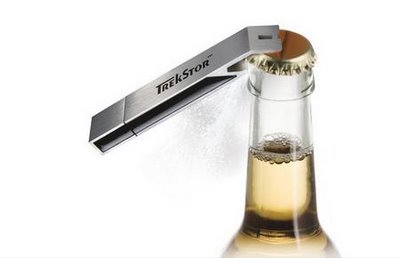 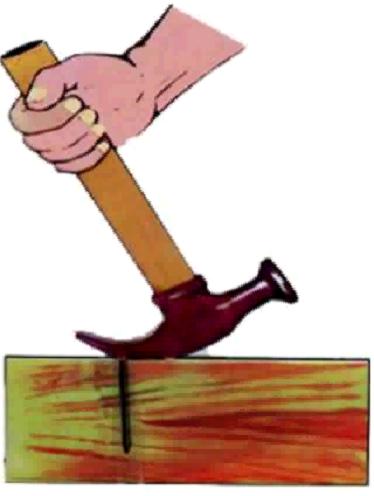 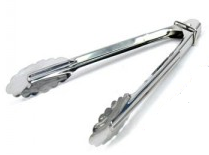 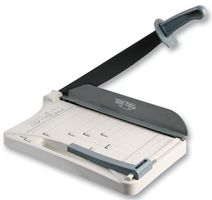 A．启瓶器
B．切纸铡刀
C．食品夹
D．羊角锤
5
[Speaker Notes: 本PPT模板部分元素使用了幻灯片母版制作。如果需要修改，点击-视图-幻灯片母版-修改；完成后关闭编辑母版即可。]
二、简单机械---滑轮
定滑轮相当于等臂杠杆。
L2
L1
定滑轮
使用定滑轮可以改变力的方向
O
F
滑轮
使用定滑轮不省力
G
动滑轮相当于动力臂是阻力臂二倍
的省力杠杆
F
动滑轮
L1
使用动滑轮能省一半力
L2
使用动滑轮费距离,还不能改变用力方向
O
G
6
[Speaker Notes: 本PPT模板部分元素使用了幻灯片母版制作。如果需要修改，点击-视图-幻灯片母版-修改；完成后关闭编辑母版即可。]
二、简单机械---滑轮
练习4、用下列简单机械，使重同为G的物体都处于静止状态，其中用力最大的是(机械自重、摩擦不计)(   )
B
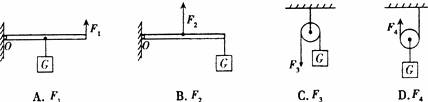 F1= 1/2G
F2= 2G
F3= G
F4= 1/2G
7
[Speaker Notes: 本PPT模板部分元素使用了幻灯片母版制作。如果需要修改，点击-视图-幻灯片母版-修改；完成后关闭编辑母版即可。]
1
1
F＝
F＝
（ G+G动）
f
n
n
三、简单机械---滑轮组
拉力大小与重力大小的关系：
（忽略绳重及摩擦）
竖直方向
s = n h
绳子自由端移动距离与重物上升距离的关系：
滑轮组
拉力大小与物体所受摩擦力大小的关系：（忽略绳重及绳与轮摩擦）
水平方向
s = n s物
绳子自由端移动距离与重物移动距离的关系：
n：与动滑轮接触的绳子段数
8
[Speaker Notes: 本PPT模板部分元素使用了幻灯片母版制作。如果需要修改，点击-视图-幻灯片母版-修改；完成后关闭编辑母版即可。]
1
1
G
G
F＝
F1＝
4
5
三、简单机械---滑轮组
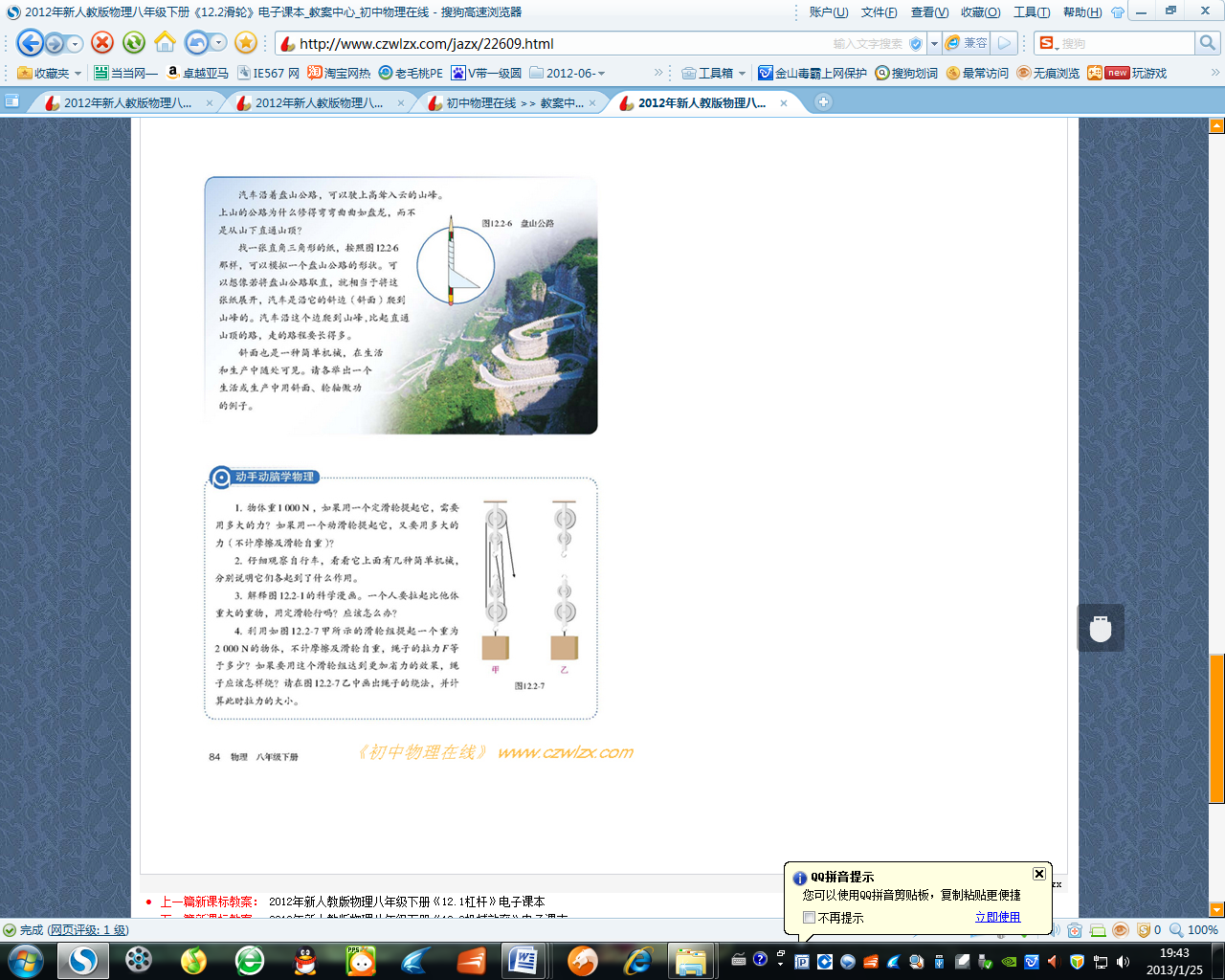 练习5 ( P84)
利用如图甲所示的滑轮组提起一个重为2000N的物体，不计摩擦及滑轮自重，绳子的拉力F等于多少？如果要用这个滑轮组达到更加省力的效果，绳子应该怎样绕？请在图乙中画出绳子的绕法，并计算此时拉力的大小.
1
＝
＝500N
×2000N
解：
4
更省力
1
＝
＝400N
×2000N
5
9
[Speaker Notes: 本PPT模板部分元素使用了幻灯片母版制作。如果需要修改，点击-视图-幻灯片母版-修改；完成后关闭编辑母版即可。]
三、简单机械---滑轮组
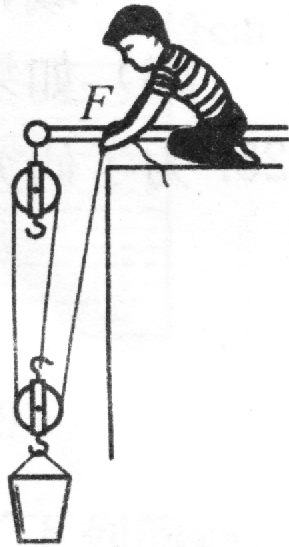 练习6、如图，建筑工人用滑轮组提升重为220N的泥桶，动滑轮重为20N，不计滑轮与轴之间的摩擦及绳重. 若工人在5s内将绳子匀速向上拉6m，则泥桶上升___________m，手拉绳子的力为______N
n = 3
2
80
10
[Speaker Notes: 本PPT模板部分元素使用了幻灯片母版制作。如果需要修改，点击-视图-幻灯片母版-修改；完成后关闭编辑母版即可。]
四、简单机械---机械效率
有用功
滑轮组：竖直方向W有＝Gh，水平方向W有＝fS物
机械的三种功
W额= W总  -  W有＝ FS  -  Gh
滑轮组
W额＝G动h（绳重、摩擦不计）
额外功
Wf＝W总  -  W有  -  G动h（绳重不计）
W额＝fL
斜面
总功
W总＝FS、 W总 ＝FL、W总=W有+W额
11
[Speaker Notes: 本PPT模板部分元素使用了幻灯片母版制作。如果需要修改，点击-视图-幻灯片母版-修改；完成后关闭编辑母版即可。]
四、简单机械---机械效率
有用功跟总功的比值，叫做机械效率  η
Gh
W有
G
机械效率
=
η =
=
W总
FS
n F
公式：
W有
W有
G
η =
=
=
（绳重、摩擦不计）
W总
G+ G轮
W有+W额
机械效率一般用百分数表示，没有单位
(∵W有<W总∴η< 1)
12
[Speaker Notes: 本PPT模板部分元素使用了幻灯片母版制作。如果需要修改，点击-视图-幻灯片母版-修改；完成后关闭编辑母版即可。]
四、简单机械---机械效率
Gh
W有
=
η =
实验原理
W总
FS
测量滑轮组的机械效率
需要测量的物理量
G 、h  、F 、S
W有 、W总 、η
需要计算的物理量
影响滑轮组机械效率的主要因素：
G物时， G轮增大，η减小
物重、轮重
G轮时， G物增大，η增大
减小机械自重、减小摩擦、增加物重
提高机械效率的方法
13
[Speaker Notes: 本PPT模板部分元素使用了幻灯片母版制作。如果需要修改，点击-视图-幻灯片母版-修改；完成后关闭编辑母版即可。]
四、简单机械---机械效率
练习6、关于机械效率的说法中正确的是 （      ）
A．越省力的机械，效率越高
B．做有用功越多的机械，效率越高
C．做相同的功，额外功的值越小，效率越高
D．做功越快的机械，效率越高
C
×
×
√
×
14
[Speaker Notes: 本PPT模板部分元素使用了幻灯片母版制作。如果需要修改，点击-视图-幻灯片母版-修改；完成后关闭编辑母版即可。]
四、简单机械---机械效率
练习7、P88页3.在斜面上拉一个重4.5N的物体到高处（如图），沿斜面向上的拉力为1.8N，斜面长1.2m、高0.3m，把重物直接提升h所做的功作为有用功，求这个斜面的机械效率。
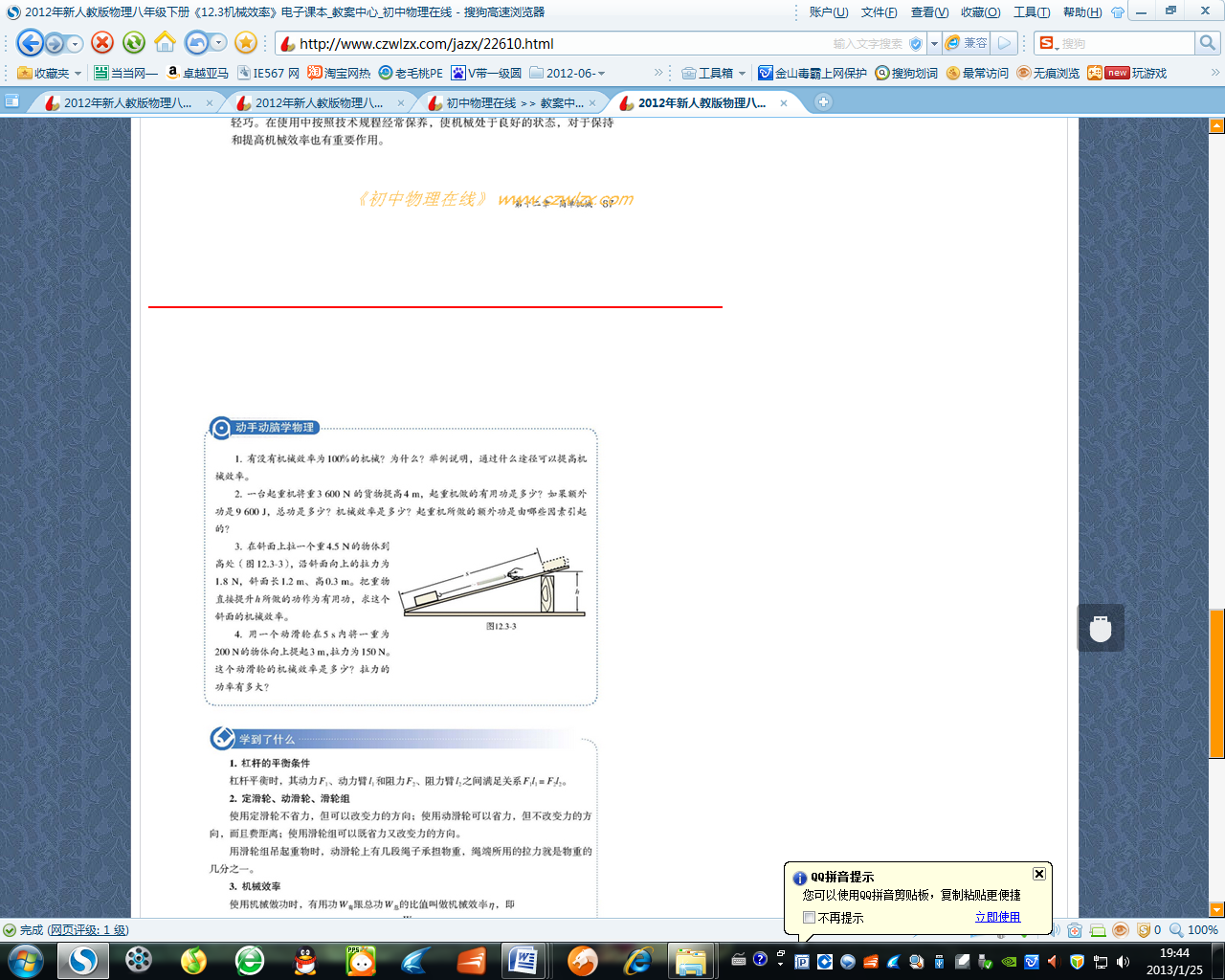 解：
W有＝Gh=4.5N ×0.3m=1.35J
W总＝FL= 1.8N ×1.2m=2.16J
W有
1.35J
η =
=
=
62.5％
答：这个斜面的机械效率62.5％
W总
2.16J
15
[Speaker Notes: 本PPT模板部分元素使用了幻灯片母版制作。如果需要修改，点击-视图-幻灯片母版-修改；完成后关闭编辑母版即可。]
1
F＝
f
n
F
A
四、简单机械---机械效率
练习8、质量是6 kg的物体A放在水平桌面上，利用下图装置使物体以0.2 m/s的速度做匀速直线运动，弹簧测力计始终保持水平，其示数为2 N，不计绳子的伸长和滑轮组内部的摩擦，则（g取10 N/kg）
（1）作用在绳端的拉力F为＿＿＿N
（2）水平桌面对物体A的摩擦力是＿＿＿N
（3）在10 s内拉力作用点移动＿＿＿m
2
6
6
S物＝v物t ＝ 0.2 ×10=2 m
s = n s物= 3 ×2=6 m
n = 3
16
[Speaker Notes: 本PPT模板部分元素使用了幻灯片母版制作。如果需要修改，点击-视图-幻灯片母版-修改；完成后关闭编辑母版即可。]
四、简单机械---机械效率
练习9、用一个动滑轮在5s内将一重为200N的物体向上提起3m，拉力为150N。这个动滑轮的机械效率是多少？拉力的功率有多大？
n = 2
解：
W有＝Gh=200N ×3m=600J
s = n h=2 ×3m=6m
W总＝FS= 150N ×6m=900J
W有
600J
=
=
η =
66.67％
W总
900J
W总
900J
=
=
P总=
180W
解：机械效率是66.67％    拉力的功率180W
5s
t
17
[Speaker Notes: 本PPT模板部分元素使用了幻灯片母版制作。如果需要修改，点击-视图-幻灯片母版-修改；完成后关闭编辑母版即可。]
课后作业
1、把今天总结的知识、方法、公式写在书中你认为好的位置。
2、总结前三节作业错题涉及的知识点，加以巩固，总结好的做题方法。
3、把这一章的知识设计一个思维导图
18
[Speaker Notes: 本PPT模板部分元素使用了幻灯片母版制作。如果需要修改，点击-视图-幻灯片母版-修改；完成后关闭编辑母版即可。]
全力以赴，用勤奋改变人生
永不言败，以执着成就未来
[Speaker Notes: 本PPT模板部分元素使用了幻灯片母版制作。如果需要修改，点击-视图-幻灯片母版-修改；完成后关闭编辑母版即可。]